Learning intention: multiply numbers
Repeated addition
To complete more difficult multiplication sums we can use our understanding of repeated addition. 
For example:				

					22 + 22 + 22 + 22 = 88

					22 x 4 = 88

   
       80               8
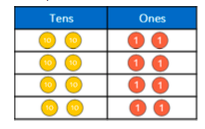 Repeated addition
Try this one:
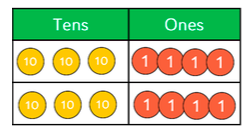 Repeated addition
Answer:

					
   					34  + 34 = 68
       

                      			34 x 2 = 68
     
       60                   8
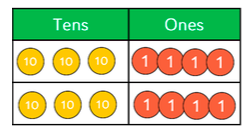 We can then apply this to use the formal method of multiplication. 
For example: 


34 x 2 =						  3   4 
 						  x		   2
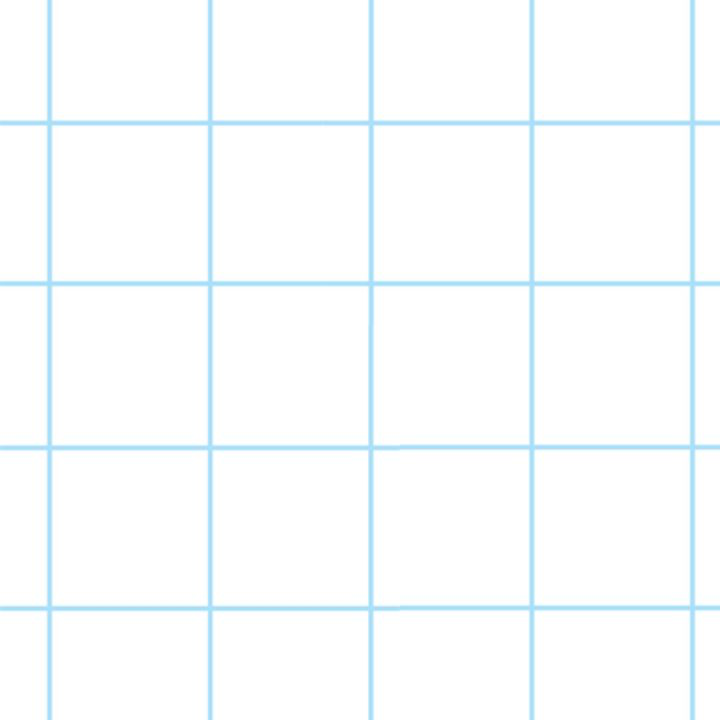 We can then apply this to use the formal method of multiplication. 

First						    3   4 
 						  x		   2

				4 x 2 = 		  8		
			      30 x 2 =       	     6  0
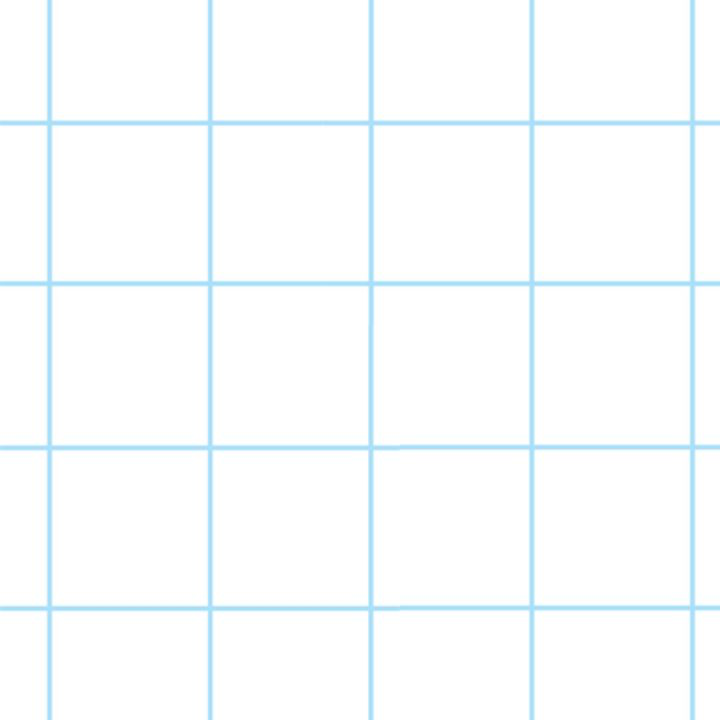 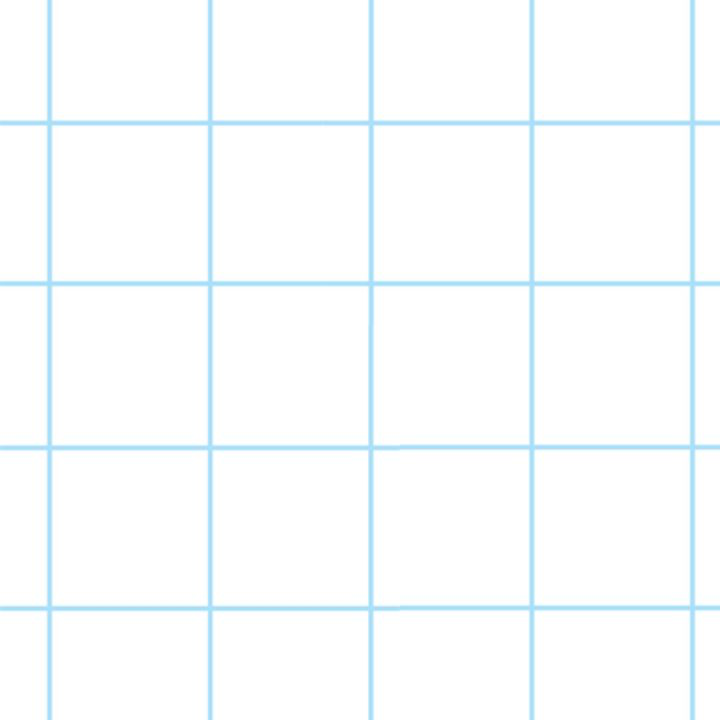 We can then apply this to use the formal method of multiplication. 

Then						    3   4 
 						  x		   2

								  8		
8 + 60 = 68 		      	    6  0	
							     6   8
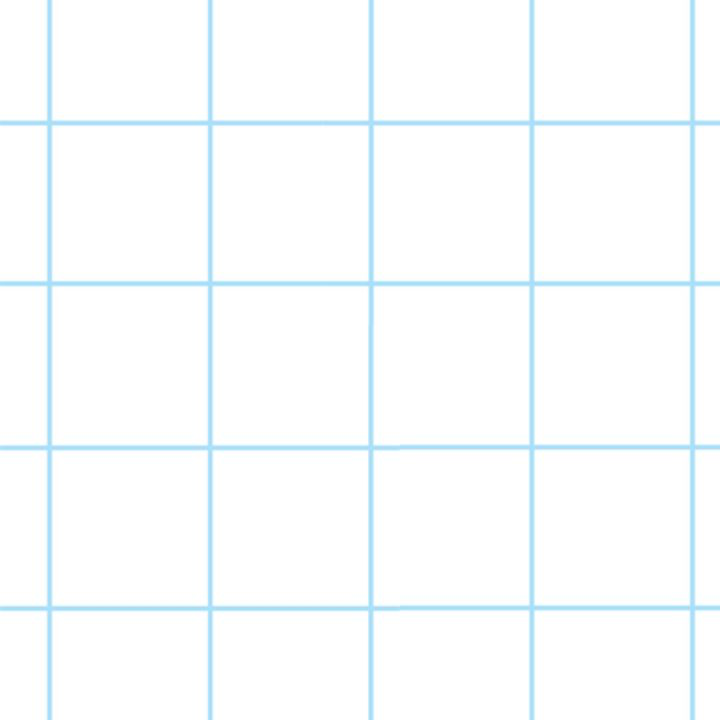 +
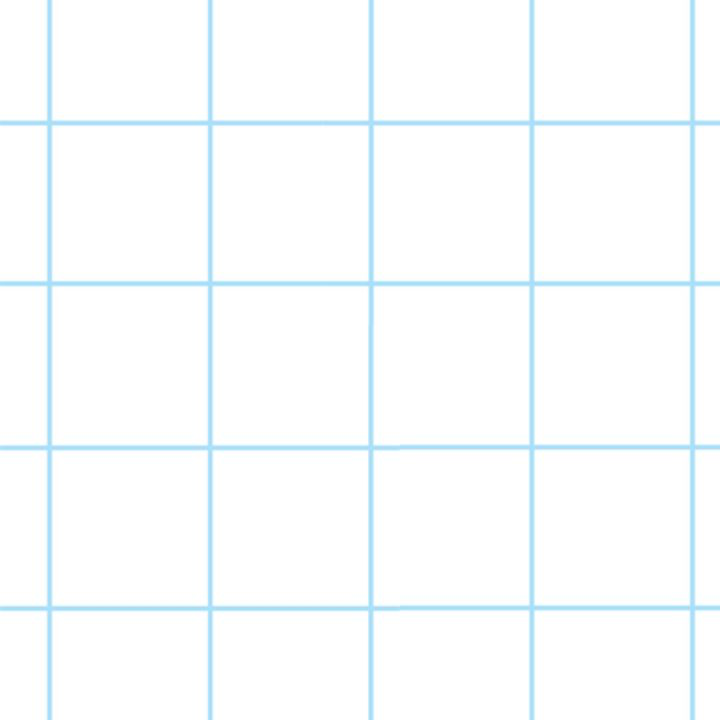 Try this one: 


42 x 3 =						  4   2 
 						  x		   3
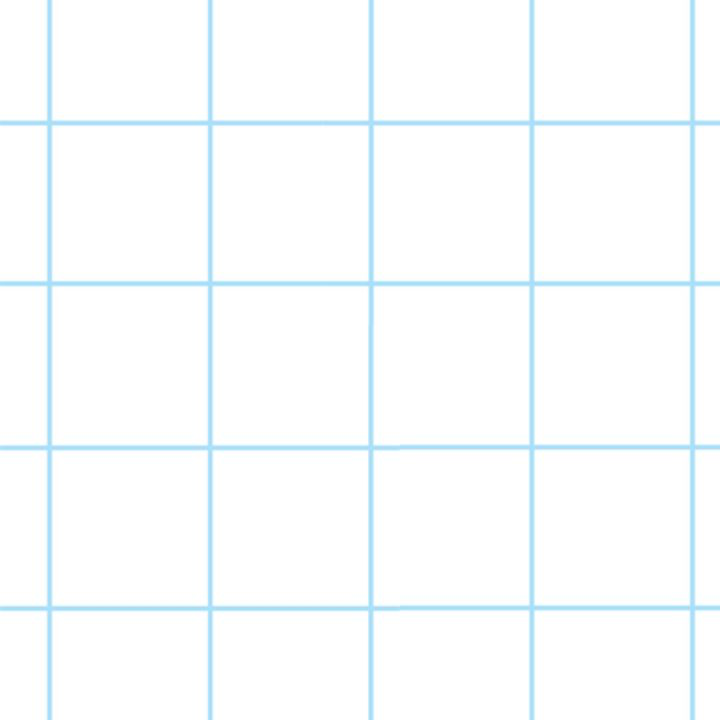 Answer:
							   4   2 
 						  x		   3
								    6
 6 + 120 = 126 	       1 2	  0	
						    1   2   6
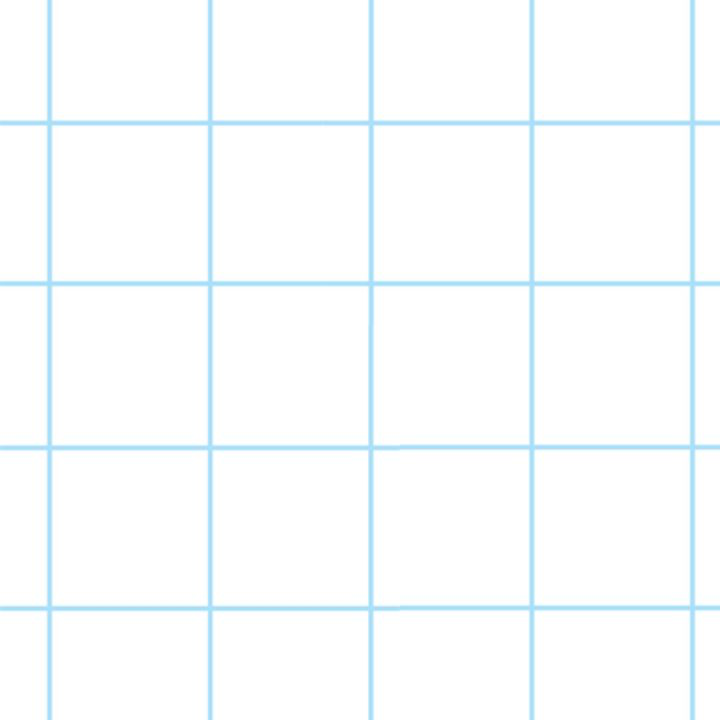 +
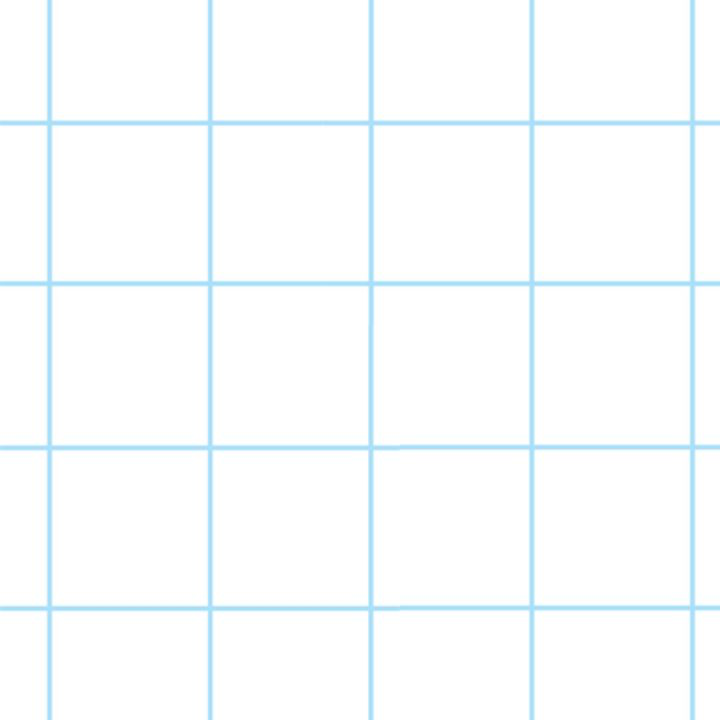 Task
Try these ones using short multiplication: 

43 x 3 = 		2. 81 x 4 = 			3.  32 x 5 = 


4. 31 x 8 = 		5. 32 x 2 = 			6. 54 x 2 =